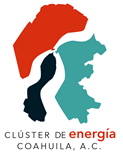 Durante el periodo comprendido entre el 1 y el 31 de enero del 2023, el Clúster de Energía Coahuila, A.C. recibió tres solicitudes de información pública, las cuales fueron desechadas por ser improcedentes.
Nombre del responsable: Jorge Arturo Leyva
Fecha de actualización y/o revisión: junio de 2023.